Case Discussion
A 22-year-old graduate student presented to the emergency department with a 10-day history of high-grade fever, cough with minimal yellowish expectoration and breathlessness. There was no history of hemoptysis or weight loss and he had no history of recent travel, but he exposed to persons with similar symptoms. 

His past medical history was unremarkable. He was presumptively treated by his local physician with a course of Levofoxacin 500 mg once a day for 5 days, and reported partial improvement during the course of the treatment. However, 5 days after stopping the antibiotic, his symptoms significantly deteriorated and he was referred for further management.
On examination, he was febrile; his axillary temperature was 38.8 C. He was tachycardic, with a pulse of 120 beats/minute with a regular rhythm. His respiratory rate was 30 breaths/minute, and he was using his accessory muscles of respiration. His blood pressure was 106/79 mm Hg, and his oxygen saturation, measured using a pulse oximeter was 94 percent on room air. 

The examination of the respiratory system revealed decreased movements on the left side, with an impaired note on percussion in the left inter-, infra- scapular and axillary regions, and bronchial breath sounds on auscultation in the same areas.
Differential diagnosis
The results of a laboratory evaluation were notable for a normal leucocyte count of 7600 cells/mL (65% neutrophils, 25% lymphocytes, 5% monocytes and 2% eosinophils). The erythrocyte sedimentation rate was 30 mm/h.
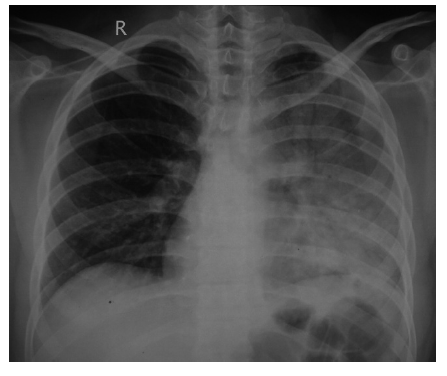 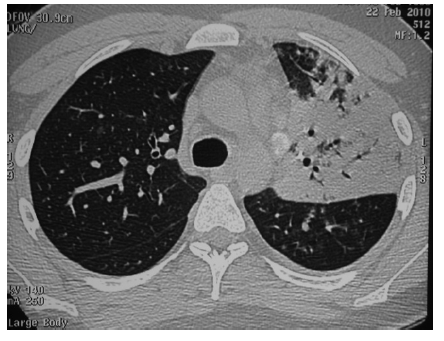 Describe CXR
What about the further investigations??
Sputum Gram stain and culture
LFTs and KFTs
Sputum Zheil-Nelseen stain and culture
Bronchoscopy and bronchial aspirate
The gram stain on the specimen revealed gram-positive cocci along with weakly-gram positive rods that prompted the microbiologist to perform a Z-N staining that revealed acid-fast bacilli.
There are clues that should be looked for while assessing the probability of tuberculosis in any patient diagnosed with a community acquired pneumonia:

 Chronicity of symptoms, 
Presence of pleural effusions,
 unsatisfactory response to standard empiric antibiotics that cover the commonest pathogens or a transient improvement with the use of fluoroquinolones followed by deterioration on cessation of therapy, 
a history of prior tuberculosis or close contact with a patient suffering from tuberculosis, 
a normal leucocyte count, weakly gram-positive or gram-neutral rods on sputum smear examination should alert the physician to the possibility of tuberculosis
Underlying conditions that pre-dispose to infection and increase the risk of reactivation of latent TB such as diabetes, renal failure, gastrectomy and immunosupressed conditions (HIV, corticosteroid therapy,tumor necrosis factor e alpha inhibitor therapy, post-transplantation state) should be specifically looked for, and an increased index of suspicion for TB is warranted in the presence of any of such predisposing factors.

 It is especially important to strongly suspect TB in the differential diagnosis of CAP in countries that are endemic for TB and among immigrants from such countries.
How to treat??
The standard treatment of TB :

an intensive phase,consisting of 2 months of Rifampicin (10 mg/kg/day), Isoniazid (5 mg/kg/day), Ethambutol (15e20 mg/kg/day) and Pyrazinamide (25e30 mg/kg/ day) 


followed by a four-month course of Rifampicin and Isoniazid.